Arizona: A New Approach to  Child Support Guidelines
National Attorney College
Child Support Attorneys
April 28, 2010
© 2008
Ira and Tara Ellman
Presentation Overview: 3 Parts
What Are Support Guidelines Supposed to Do?

What Do Most States Actually Do?

What Do Arizona’s New Guidelines Do?

Note on usage: Dad and Mom, or NCP and CP
2
What Guidelines are Supposed to Do
Who tells us what they are supposed to do?
Scholars
Empirical Studies of Citizens Views
They Agree There Are Multiple Goals
Ensure Child A Decent Minimum if at all possible
Provide Child More if possible: avoid gross disparities
Vindicate the Principle that Both Parents Pay
Respect the Obligor’s Claim on His Own Earnings
For poor obligors, the self support reserve
For wealthier obligors, retain some advantage

But: what does the Law say guidelines should do?
3
A.R.S. § 25-320(D)
The supreme court shall base the guidelines 

and criteria for deviation 
	from them 

on all relevant factors, including:
4
A.R.S. § 25-320(D), continued
1. The financial resources and needs of the child.
2. The financial resources and needs of the custodial parent.
3. The standard of living the child would have enjoyed had the marriage not been dissolved.
4. The physical and emotional condition of the child, and the child's educational needs.
5
[Speaker Notes: Each number fades in on “click.”
Statutory factors continued on next slide]
A.R.S. § 25-320(D), continued
Post grid add-on
5. 	The financial resources and needs of the noncustodial parent.
	6. 	The medical support plan for the child.
	7. 	Excessive or abnormal expenditures, destruction, concealment or fraudulent disposition of community, joint tenancy and other property held in common.
	8. 	The duration of parenting time and related 	expenses.
Final calculation within the grid
6
Thus: Four Statutory Criteria
The financial resources and needs of the child.
The financial resources and needs of the custodial parent.
The financial resources and needs of the noncustodial parent.

The standard of living the child would have enjoyed had the marriage not been dissolved.
Compare: a) the 2 post-separation households to one another
b) Their earlier situation when the family was intact
7
The 4 Statutory Criteria Relate to the Goals That Guidelines Seek to Achieve
Ensure Child A Decent Minimum if possible
Obligor’s finances tells you if it is

Provide Child More Than Minimum, if possible: 
Comparing post-separation households reveals gross disparities
Comparing them to Intact Household reveals the relative financial pain of divorce

Dual Obligation Principle: Both Parents Pay
When CP has more, NCP still pays something

Respect Obligor’s Claim on His Own Earnings
Wealthy Obligor should retain living standard advantage
Poor obligor must not fall below minimal income
8
Part I Conclusion and Questions
Guideline amounts always reflect tradeoffs among competing goals

The goals are set by statutes and cases

Meeting the goals requires comparing the post-separation living standards of the two resulting households to each other, and to the pre-separation household

These required comparisons tell you the kind of economic data the guideline writer needs

Question: are current guidelines based on this kind of data?
9
Presentation Overview: 3 Parts
What  Are Support Guidelines Supposed to Do?
What Do Most States Actually Do?
What Will the New Arizona Guidelines Do?
10
Guideline Basics
POOI vs. Income Shares
Both Set Support as a Percentage of Parental Income – POOI to obligor income only
Income Shares 
Applies the percentage to total parental income
Then requires Dad to pay his proportionate share
Arizona—and most states--are Income Shares

The 2 systems give same result if they use the same percentages: 
Example: 20%, Dad $1000, Mom $500
Child support is $200 either way

The real difference between the 2 systems: they use different percentages
11
CHART 2 SUPPORT RATES
Total support obligation divided by combined income
High Rates at Low Incomes
Low Rates at High Incomes
(The support rate Dad pays on his income 
depends on the parents’ combined income.)
12
[Speaker Notes: QUESTION: WHY ISN’T THIS THE SUPPORT RATE DAD PAYS NO MATTER WHAT PROPORTION OF THE COMBINED INCOME HE EARNS?]
Arizona & Wisconsin Rates, 2 Children
13
Where The Percentages Don’t Come From: (Guideline Myths)
Not estimates of the cost of raising a child
Can’t be, because there is no single measure of that cost
The cost depends on the living standard you want to buy for the child
Is it an estimate of the cost of providing child with the marital living standard?
Can’t be—too high, not usually practical or possible
An estimate of the cost of providing some lesser living standard that reflects a balancing of the goals set forth in the typical statute?
That would be an appropriate measure
But numbers in typical guideline not based on that either
So then—where do they come from?
14
Where They Do Come From
Derived from Estimates of what 
The average intact family
With the same parental incomes as the divorcing parents
And the same household composition
Spends on their children

Income Shares and POOI usually employ different methods for estimating these expenditures
POOI method yields a percentage that does not vary much with parental income
Income Shares method yields percentages that decline steeply as parental income rises

The declining percent yields regressive rate for Dads
15
To  estimate expenditures on children one must first define them: what counts as an expenditure on children?

If the goal is to compare the child’s situations during marriage and after separation, then we want to count expenditures that benefit the child (“benefiting expenditures”)

What Do Current Methods Measure?
Marginal expenditures on the child

These 2 expenditure measures very different
16
What Are the Marginal Expenditures?*
*Illustrative (not actual data)
Point: Child Benefits from Base Expenditures Because of Joint Consumption But the Support System Only Allocates Marginal Expenditures
17
[Speaker Notes: .This is simplified illustrative data, but consistent with patterns in CES data
.Total Housing is rent + ultilities. It doesn’t go up very much from couple to 2 children
.Neither do automotive costs
.Food does go up
.This reflects the fact that we are looking only at marginal expenditures

DATA IN CHART:
			Couple	1 child	2 children	   3 children

Food			500		675			850		950
Toys, Clothes		200		300			350		400
Utilties		400		450			450		500
Rent			1000		1250			1250		1400
Cars			700		700			700		700

Total			2800		3375			3600		3950

Two Child family:  Difference from couple = 800 or 22% of its total or 29% more than couple spends

REAL CES DATA
FAMILIES WITH INCOMES BETWEEN 50,000 AND 70,000
   
2 person household 
	total for clothes, transportation, housing, food  =  33,217
4 person household					    = 39,090
	Increase of 				$5873
	As percent of $70,000                   	8%

	This is at same income level, I have not attempted to get the incomes that equate for living standards]
Impact of Basing Support Amounts on Marginal Expenditure
Assume two intact families 
Total Parental Income is $3000 in both
Both consist of two parents and one child

Assume marginal expenditures on the child are $589, or 19.6% of parental income. 
 This is rate in Arizona for this case.

Family 1:  Equal Earning Parents
Family 2:  Dad earns $2500, Mom $500
18
[Speaker Notes: Need slide here to illustrate why giving low income mom only marginal expenditures is a disaster…provide example of their total expenditures, then what’s being allocated…use example of couple who spend $1000, 200 is marginal, compare one with a 500/500 income split to another with 800/200
Then slide into the equivalence scale slide on how to estimate marginal expendituers

THEN WE CONLCUDE THAT THE CONCEPT IS PROBLEMATIC AND ANNOUNCE WE MOVE TO IMPLEMENTATION]
Family 1: (Equal Earners)
Each parent responsible for half of $589, or $295
Mom + child have $1500 + $295 = $1795
Dad has $1500 - $295 = $1205
Both worse off, but probably about equally worse off

Family 2: (Dad earns $2500, Mom $500)
Dad’s share of the $589 is 5/6, or $491
Mom and child have $500 + $491 = $991
Dad has $2500 - $491 = $2009.
Dad is doing fine, Mom and child in deep DD

Conclusion
Two children start out the same, 
 But end up in very different situations.
19
Why Marginal Expenditure MeasureYields This Result
What happens when one parent earns much more than the other?

The low-income Mom who receives Dad’s share of the marginal expenditure can now afford the extra bedroom—but not the kitchen or bathroom

The low-income Dad must make burdensome payments to a Mom who already lives better than he does

Current system works when parents are equal earners, but not when earnings are disparate
20
Conclusion: Two ProblemsWith Current Guidelines
One: Based on Marginal Expenditures
Bad for Low Income Parent, Mom or Dad
Few state guideline committee even aware that this is basis.  
It is hidden in the technical choices of the economic consultants who write most guidelines

Two: Regressive Rate Structure (Income Shares)
Exacerbates problem when there are disparate incomes
Arises in part from questionable data used to estimate marginal expenditures for income shares guidelines
21
Part II: Overall Conclusions
Most current guidelines are created by a method that is not based on statutory criteria

Statutory criteria typically focus on Outcomes, not marginal expenditures in intact families

What would be better? A method allowing the guideline writer to
Assess Outcomes that result from any proposed support schedule, so as to 
Establish support amounts that make the appropriate tradeoffs among the statutory criteria

Arizona developed this model: Child Outcome Based Support (COBS)
22
Presentation Overview : 3 Parts
What  Are Support Guidelines Supposed to Do?
What Do They Actually Do?
What Will the New Arizona Guidelines Do?
23
The Proposed Arizona System: COBS(Child-Outcome Based Support)
Guideline Amounts are based on outcome measures 
These outcome measure allow the committee to assess 
the living standard of the intact family
And each post-separation household

Two outcome measures are used 
The median Arizona living standard
$5,768 monthly gross for a family of four
A minimally adequate living standard
$2000 monthly gross for single parent of 1 child
(about 170% of federal poverty threshold)

Committee’s job: choose Guideline amounts that yield outcomes which appropriately balance the multiple goals of child support
24
What Are Those Multiple Goals?
When possible, ensure the child’s household has a minimally adequate income—at least that

Go beyond that minimum to avoid gross disparities in the living standards 
manage decline from marital  standard
But leave high income Dad with some advantage

Require Dad to pay something, even if only symbolic amount (case of high income mom)

Do not require 
significant payments from a low income parent to a high income parent
more than half the obligor’s net income
25
Evaluate MEG Guidelines Under These Outcome Standards
Proposed MEG Guideline: Disparate Income Example
CP	  	NCP
26
Generating the COBS Guideline
Anchor Grid (next slide) with Equal Earner Diagonal 

Then examine “cell pairs”.  

Facts common to each member of the pair
Income: Example: parent earns $6,000 gross monthly, the other earns $1,000
Parenting time. Example: NCP has child for 100 days

How are the two members of the pair different?
Either the NCP is the high earner, or the CP
Thus these two families have the same living standard before separation. Goal is to control how differently they come out after separation.  (Gross Disparity)

Compare MEG and COBS for this example:
27
Grid 
Example
28
MEG 4 and 19, One Child, 100 Parenting Days
Cell 4                                 Cell 19
     CP	         NCP	   CP              NCP
29
Cell Pair Example: COBS 4 and 19One Child, 100 Parenting Days
Cell 4                             Cell 19
       CP	           NCP	    CP	       NCP
30
1 Child
100 Parenting Days
$7,000 Combined Income
COBS               MEG
    CP        NCP         CP	  NCP
31
1 Child
100 Parenting Days
$7,000 Combined Income
COBS               MEG
    CP        NCP         CP	  NCP
32
1 Child
100 Parenting Days
$7,000 Combined Income
COBS               MEG
    CP        NCP         CP	  NCP
n
33
1 Child
100 Parenting Days
$7,000 Combined Income
COBS              MEG
 NCP        CP         NCP         CP
34
1 Child
Equal Parenting Time
$7,000 Combined Income
COBS                     MEG
 Parent A       Parent B      Parent A      Parent B
35
36
[Speaker Notes: Yellow: 30% or greater increase
Gold: 30% to 100% increase
Lower Lert: more than 100% increase
Many in upper right have payments from CP to NCP]
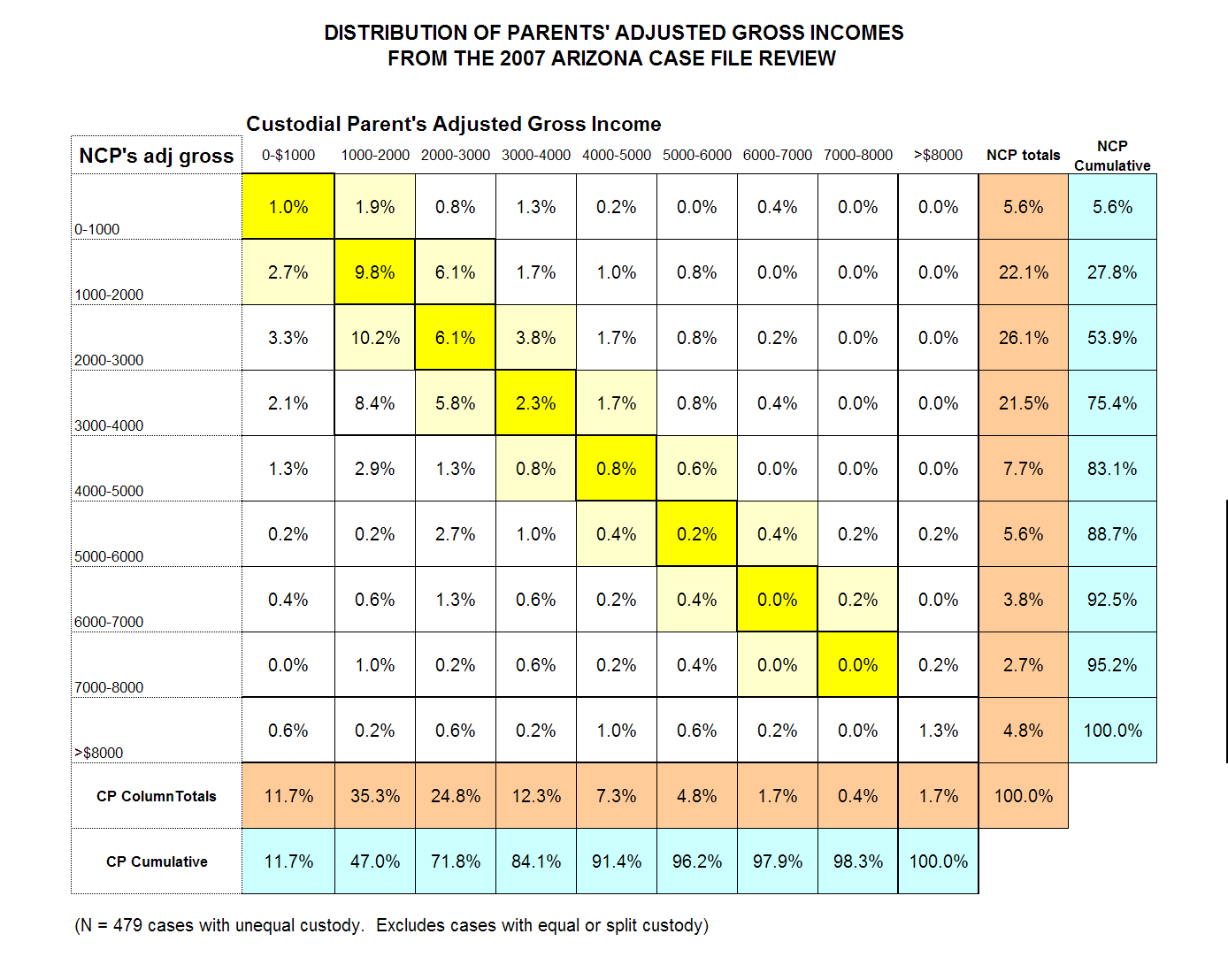 37
Some Concluding Observations
The difference between MEG and COBS is greatest when
There is great parental income disparity (COBS gives more favorable result to lower income parents)
A low income noncustodial parent has the child for more than 120 days (this NCP may receive support)

Very little differences when parental incomes are similar.

COBS includes a relatively generous parenting time adjustment
38
39
1 Child
100 Parenting Days
$7,000 Combined Income
COBS                     MEG
    CP           NCP             CP	  NCP
40
1 Child
100 Parenting Days
$7,000 Combined Income
COBS                     MEG
    CP           NCP             CP	  NCP
41
1 Child
100 Parenting Days
$7,000 Combined Income
COBS                     MEG
    CP           NCP             CP	  NCP
42
1 Child
100 Parenting Days
$7,000 Combined Income
COBS                     MEG
    CP           NCP             CP	  NCP
43
1 Child
100 Parenting Days
$7,000 Combined Income
COBS                     MEG
    CP           NCP             CP	  NCP
44
1 Child
100 Parenting Days
$7,000 Combined Income
COBS                     MEG
    CP           NCP             CP	  NCP
45
1 Child
100 Parenting Days
$7,000 Combined Income
COBS                     MEG
    CP           NCP             CP	  NCP
[Speaker Notes: Some totals from the table "Distribution of Parents' Adjusted Gross Incomes from the 2007 Case File Review".	
 
Examples in the AJC presentation are unusual situation
    1.0%	CP earns less than $1000 and NCP earns more than $6000
    3.3%	CP earns less than $2000 and NCP earns more than $5000
 
Cases are most concentrated in the $1000 to $4000 income range.
    46.3%	CP's earns between $1000 and $3000 while NCP earns between $1000 and $4000 
	(This is sum of six cells that each have more than 5% of cases.)
    54.1%	both parent earn between $1000 and $4000
 
Most parents have low to moderate incomes	
    15.4%		both parents earn less than $2000
    42.0%		both parents earn less than $3000
    67.2%		both parents earn less than $4000
    86.8%		both parents earn less than $6000
    94.8%		both parents earn less than $8000
 
Some observations on "fairly equal" situations:
    20.3%	both parents earn less than $8000 and the difference in incomes is no more than $1000
	This is the sum of the bright yellow cells above.				
 
    55.3%	Both parents earn less than $8000 and the difference between their incomes is no more than $2000
	This is the sum of the bright yellow and pale yellow cells above.
 
There may be some discrepancies due to rounding. (The sums are totals of exact values, not the rounded figuresdisplayed on the table.)	
Source:  Computed from the database created in 2008 by the Center for Policy Research for Arizona Child Support Guidelines	
Case File Review.   Cases are from calendar year 2007. Income distribution analysis by Tara Ellman]
46
1 Child
Equal Parenting Time
$7,000 Combined Income
COBS                     MEG
 Parent A       Parent B      Parent A      Parent B
47
1 Child
Equal Parenting Time
$7,000 Combined Income
COBS                     MEG
 Parent A       Parent B      Parent A      Parent B
48
1 Child
Equal Parenting Time
$7,000 Combined Income
COBS                     MEG
 Parent A       Parent B      Parent A      Parent B
49
1 Child
Equal Parenting Time
$7,000 Combined Income
COBS                     MEG
 Parent A       Parent B      Parent A      Parent B
50
1 Child
Equal Parenting Time
$7,000 Combined Income
COBS                     MEG
 Parent A       Parent B      Parent A      Parent B
51
1 Child
Equal Parenting Time
$7,000 Combined Income
COBS                     MEG
 Parent A       Parent B      Parent A      Parent B
[Speaker Notes: Some totals from the table "Distribution of Parents' Adjusted Gross Incomes from the 2007 Case File Review".	
 
Examples in the AJC presentation are unusual situation
    1.0%	CP earns less than $1000 and NCP earns more than $6000
    3.3%	CP earns less than $2000 and NCP earns more than $5000
 
Cases are most concentrated in the $1000 to $4000 income range.
    46.3%	CP's earns between $1000 and $3000 while NCP earns between $1000 and $4000 
	(This is sum of six cells that each have more than 5% of cases.)
    54.1%	both parent earn between $1000 and $4000
 
Most parents have low to moderate incomes	
    15.4%		both parents earn less than $2000
    42.0%		both parents earn less than $3000
    67.2%		both parents earn less than $4000
    86.8%		both parents earn less than $6000
    94.8%		both parents earn less than $8000
 
Some observations on "fairly equal" situations:
    20.3%	both parents earn less than $8000 and the difference in incomes is no more than $1000
	This is the sum of the bright yellow cells above.				
 
    55.3%	Both parents earn less than $8000 and the difference between their incomes is no more than $2000
	This is the sum of the bright yellow and pale yellow cells above.
 
There may be some discrepancies due to rounding. (The sums are totals of exact values, not the rounded figuresdisplayed on the table.)	
Source:  Computed from the database created in 2008 by the Center for Policy Research for Arizona Child Support Guidelines	
Case File Review.   Cases are from calendar year 2007. Income distribution analysis by Tara Ellman]
52
1 Child
Equal Parenting Time
$7,000 Combined Income
COBS                     MEG
 Parent A       Parent B      Parent A      Parent B
53
1 Child
Equal Parenting Time
$7,000 Combined Income
COBS                     MEG
 Parent A       Parent B      Parent A      Parent B
54
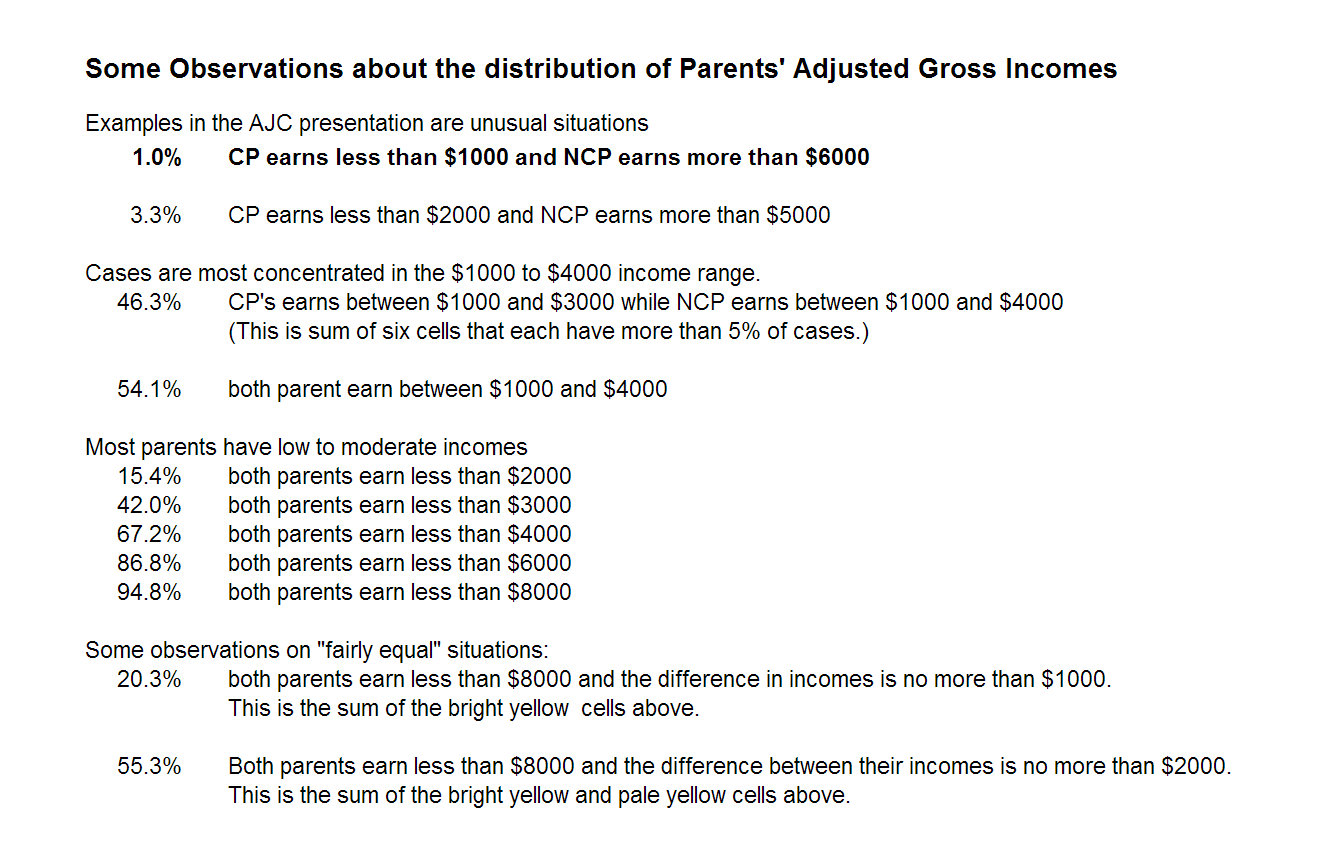